Sommes, différences et compléments de dizaines entières.
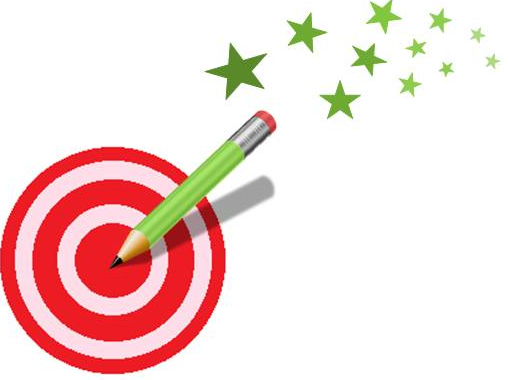 Regarde bien ces calculs avant de commencer.
Effectue ces calculs.
Quelle stratégie as-tu utilisée ?
50+40=	40+30=
80-30=	70-20=
40+      =70	10+      =80